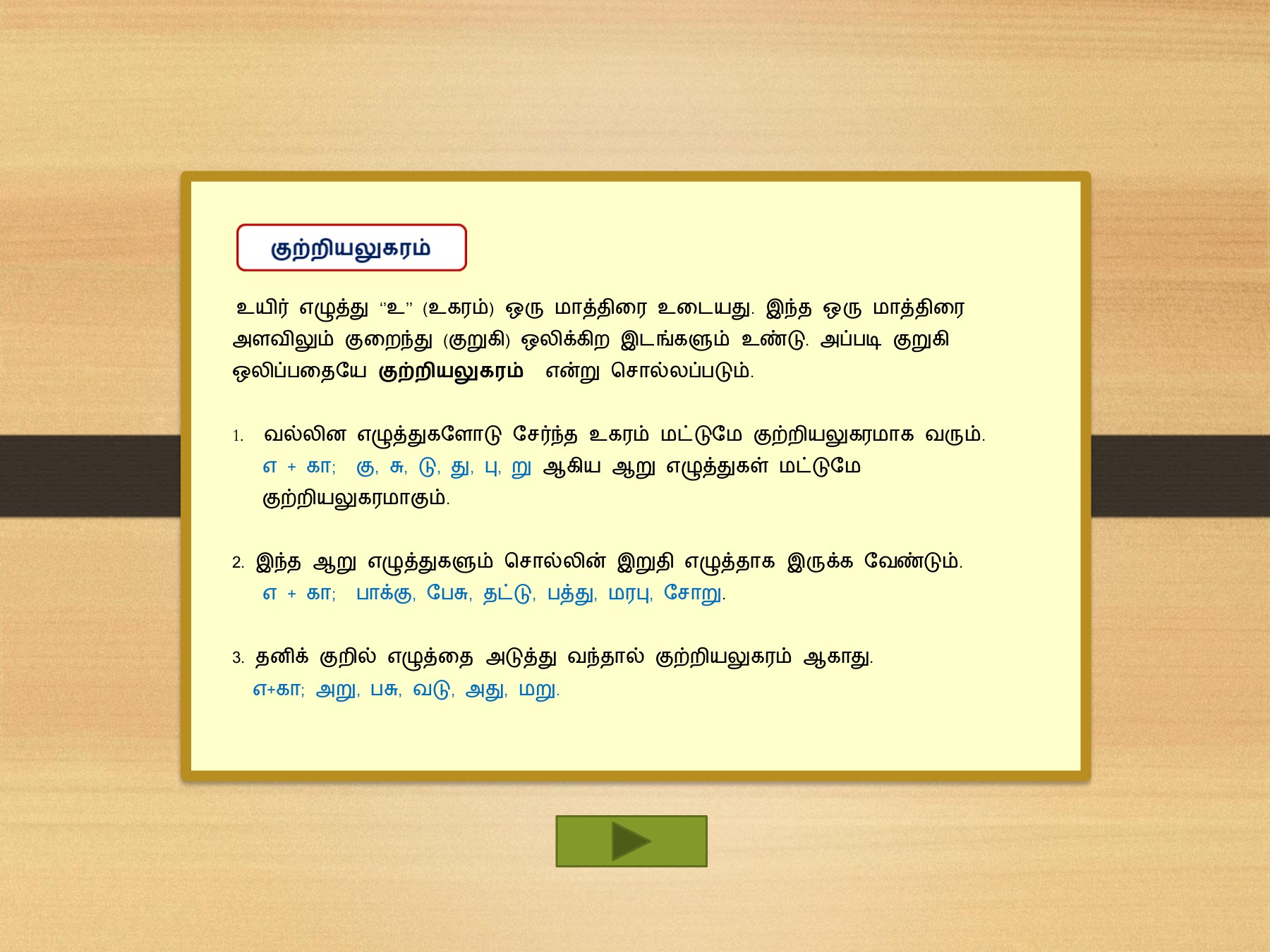 1
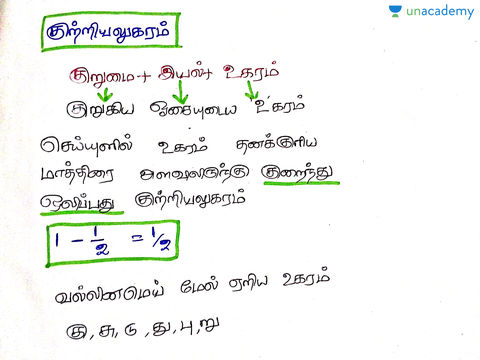 2
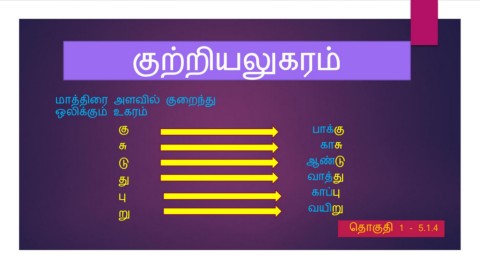 3
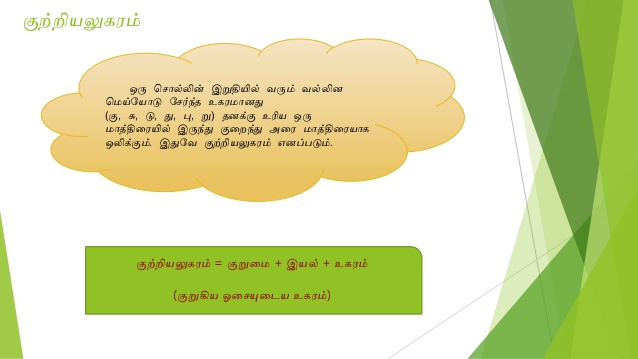 4
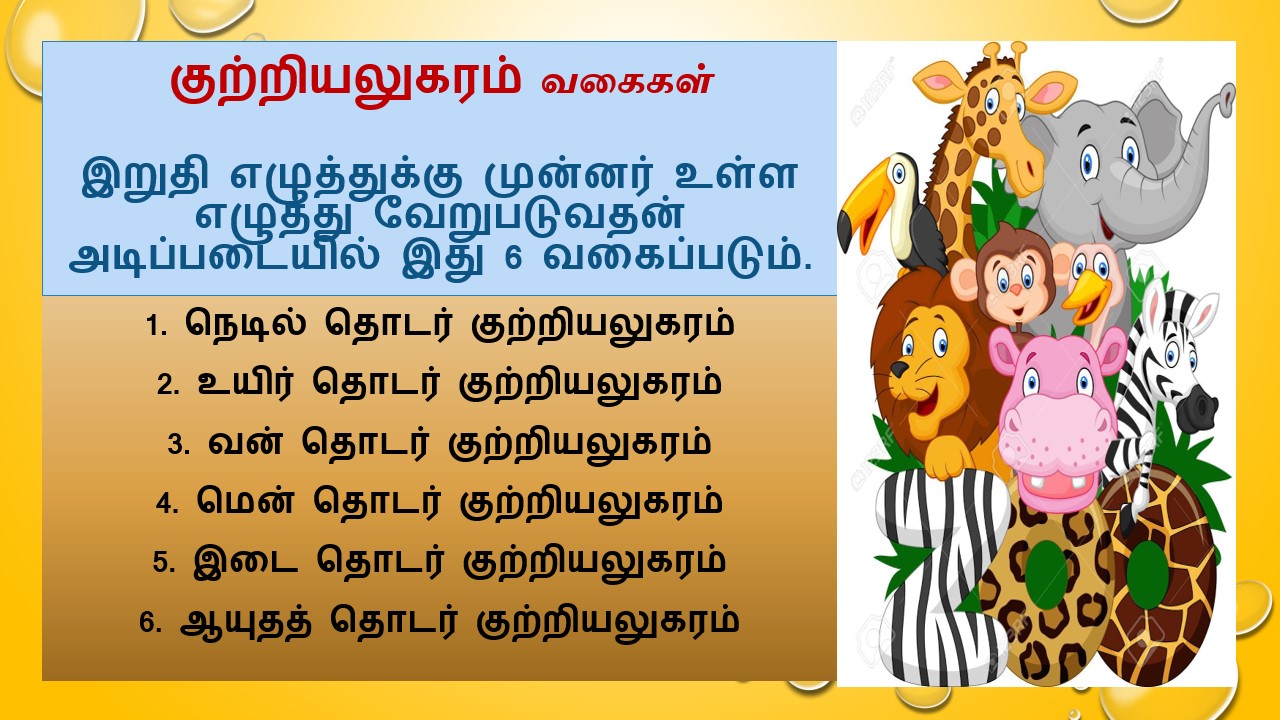 5
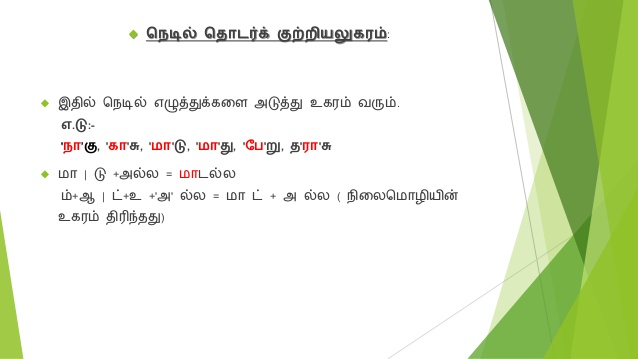 6
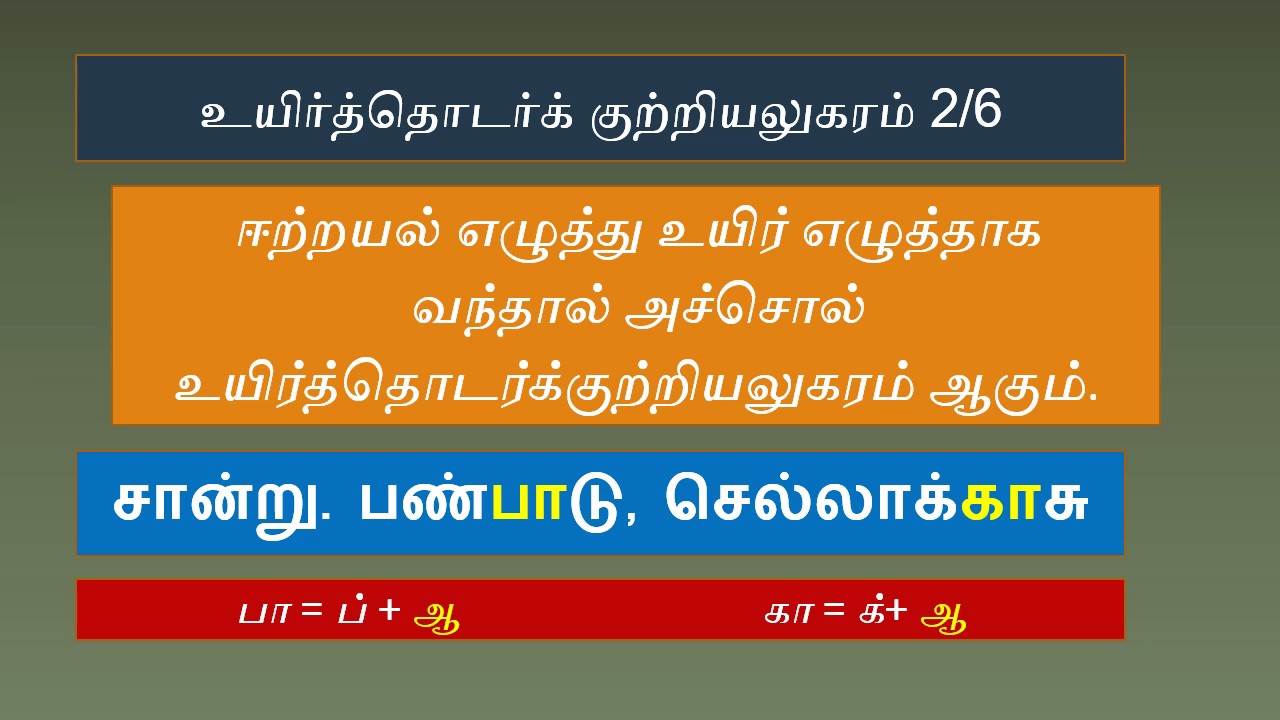 7
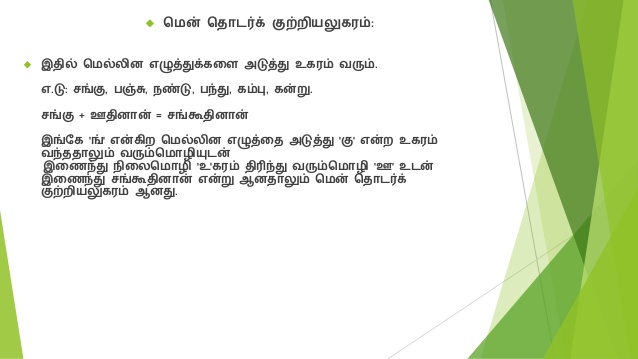 8
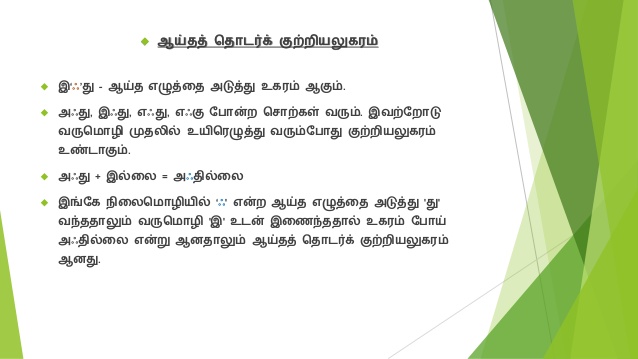 9
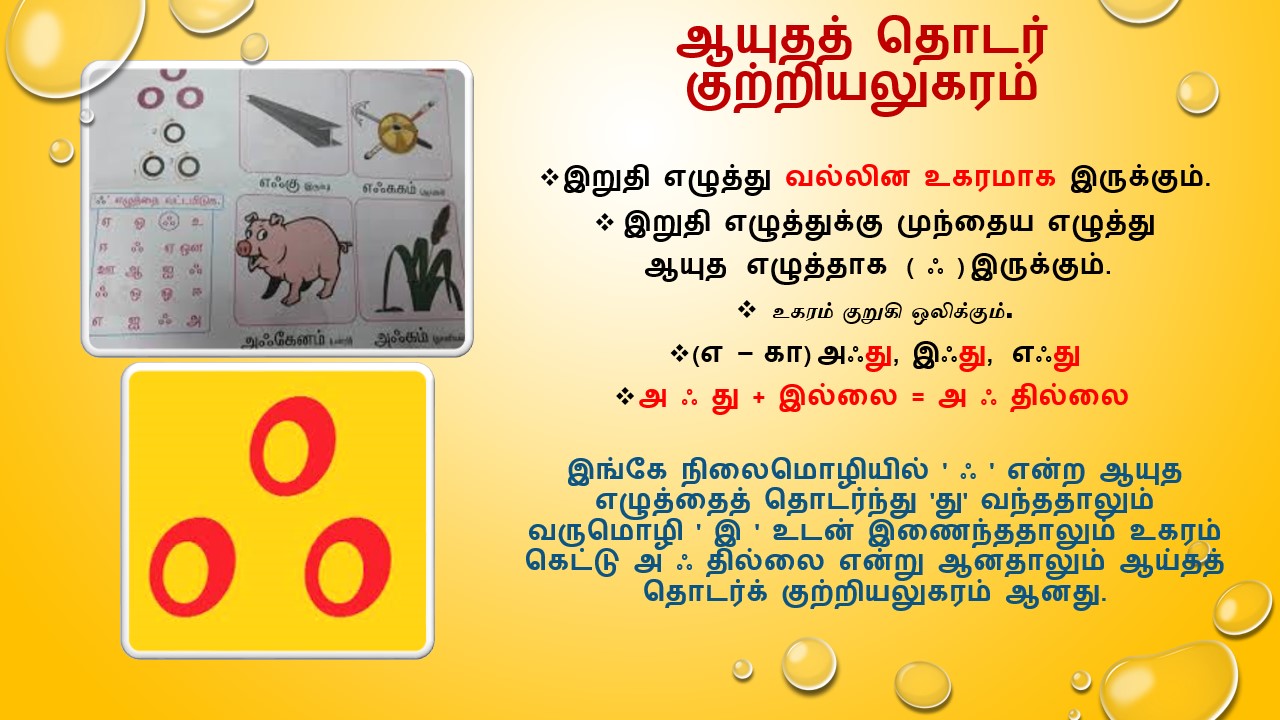 10
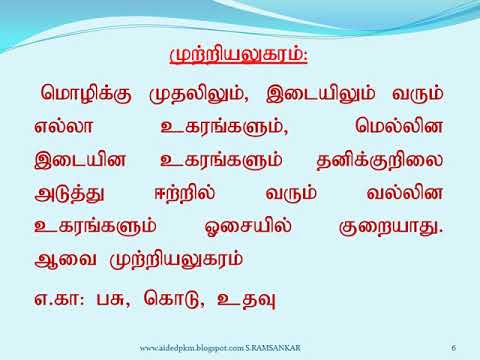 11
https://www.youtube.com/watch?v=R_HOPhIPvQc
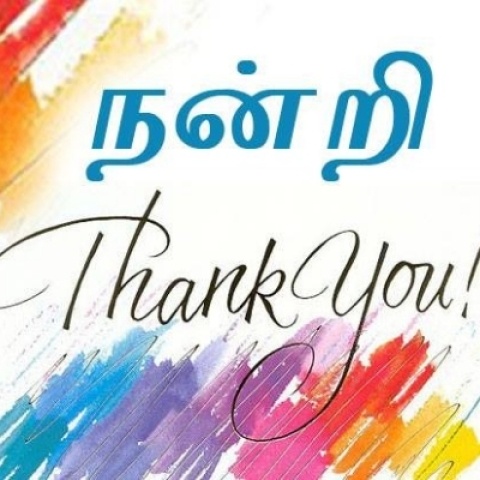 12